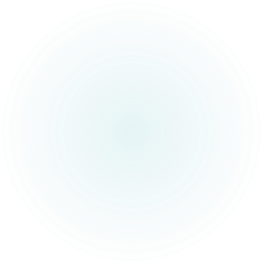 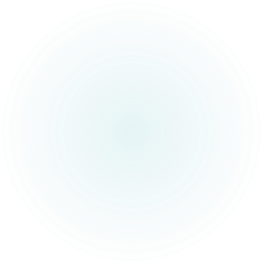 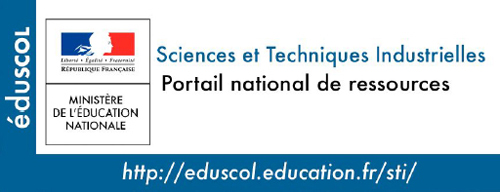 R.C.P.
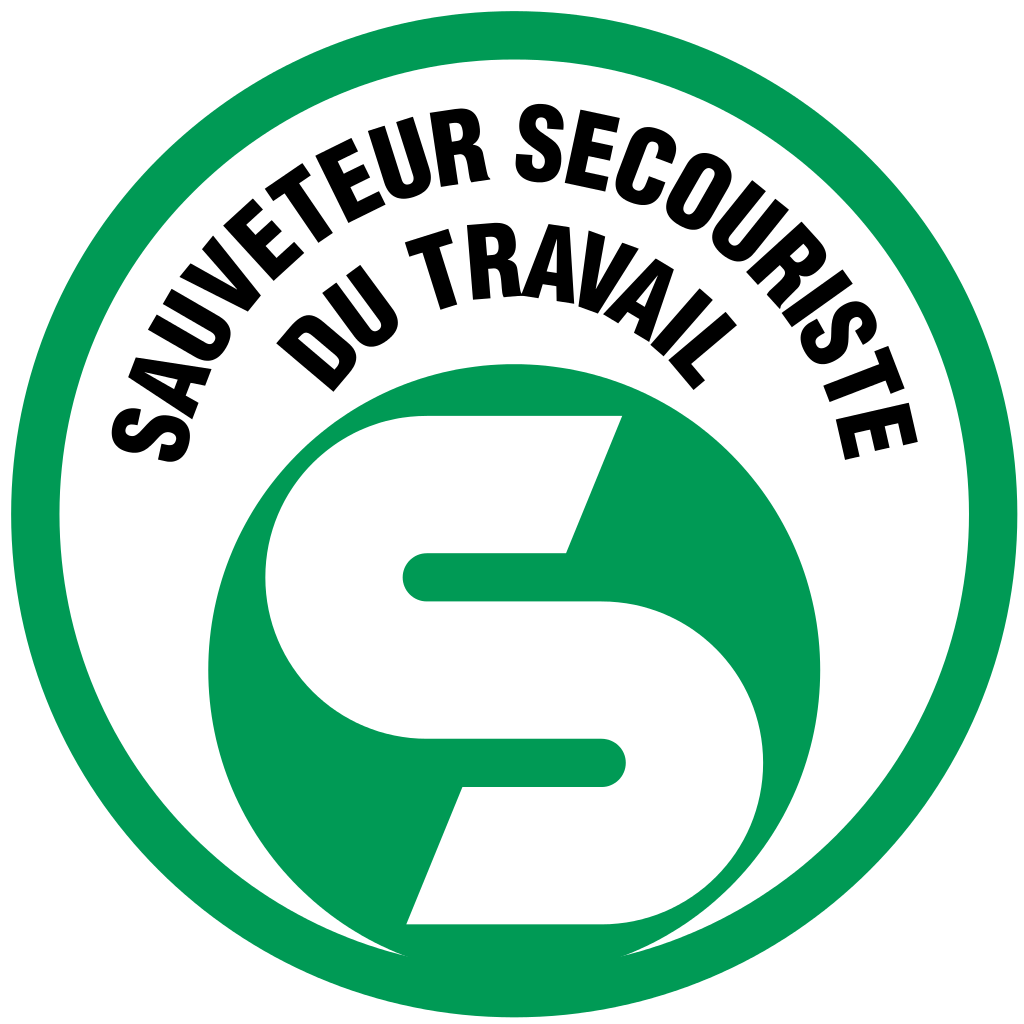 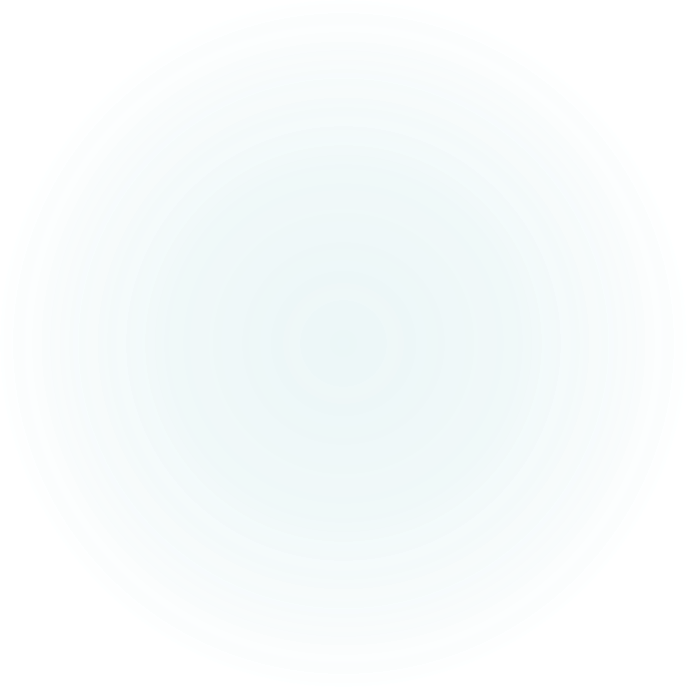 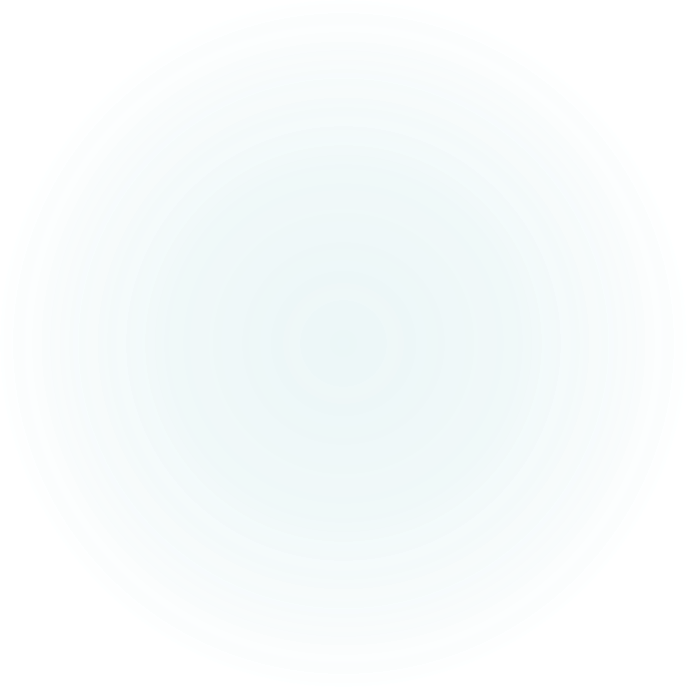 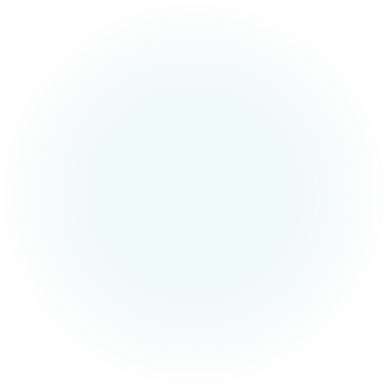 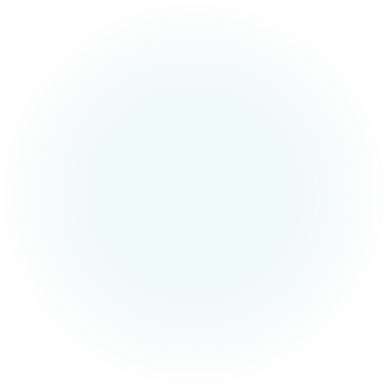 Objectif : Maintenir une circulation et une ventilation artificielle
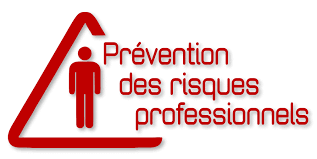 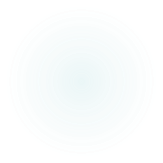 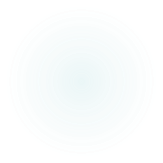 LA VICTIME NE REPOND PAS, ET NE RESPIRE PAS.
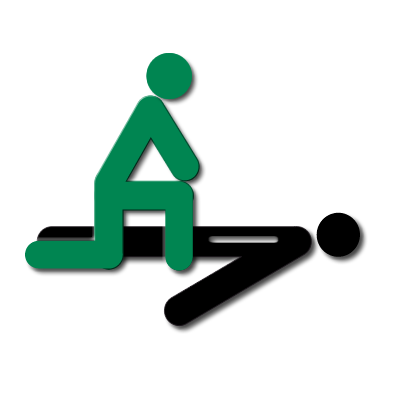 SOMMAIRE:
Pictogramme d’examen
Questionnement
Définition, objectif du geste de secours
DTR ou vidéo
DCj ou vidéo
Points clé.
D.A.E.
Cas particuliers: enfant et nourrisson
Entrainement
Cas particuliers suite.
Résumé et points forts.
Pictogramme d’action
Situation épidémique.

Des vidéos sont disponibles pour compléter ou remplacer les gestes.
PLAN D’INTERVENTION S.S.T.
MOINS DE TROIS MINUTES POUR AGIR
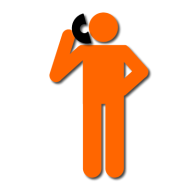 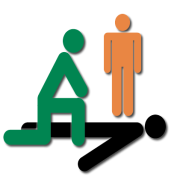 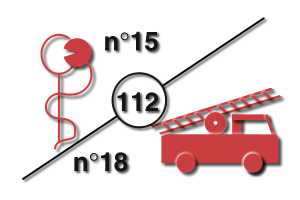 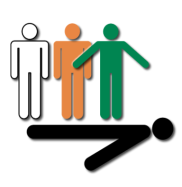 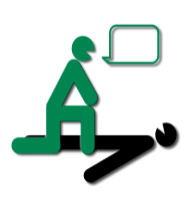 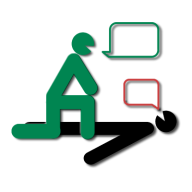 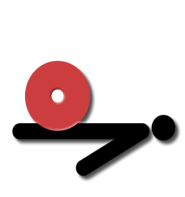 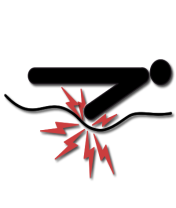 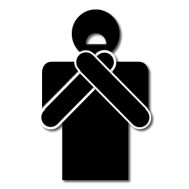 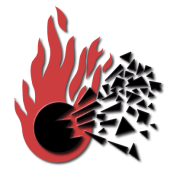 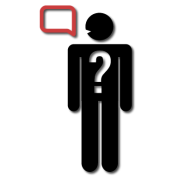 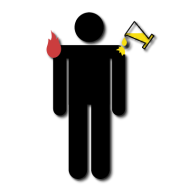 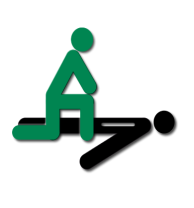 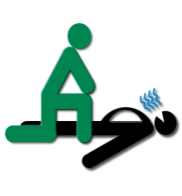 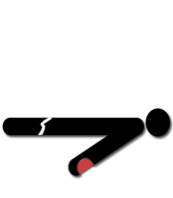 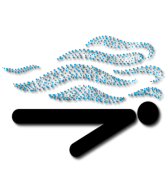 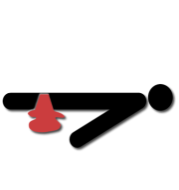 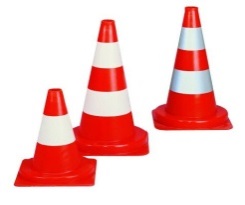 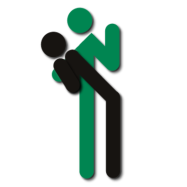 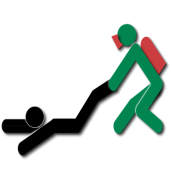 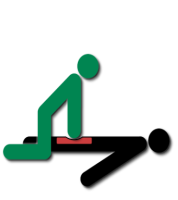 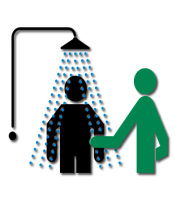 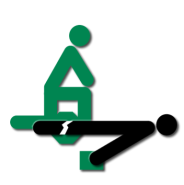 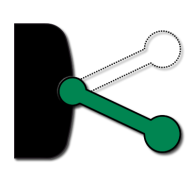 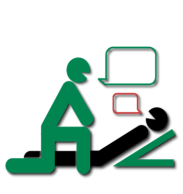 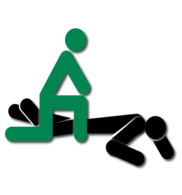 Répond pas, ne respire pas
Qu’est-ce qui pourrait faire qu’une victime ne répond pas et ne respire pas?
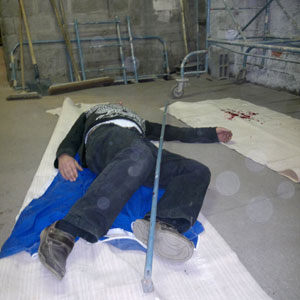 Répond pas, ne respire pas
Quel est l’objectif du geste de secours?
Assurer une respiration et une circulation artificielles!
D.T.R.
Ou
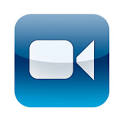 Nous sommes dans un atelier de soudure, des stagiaires du GRETA réalisent un travail de soudure, un mercredi après-midi.
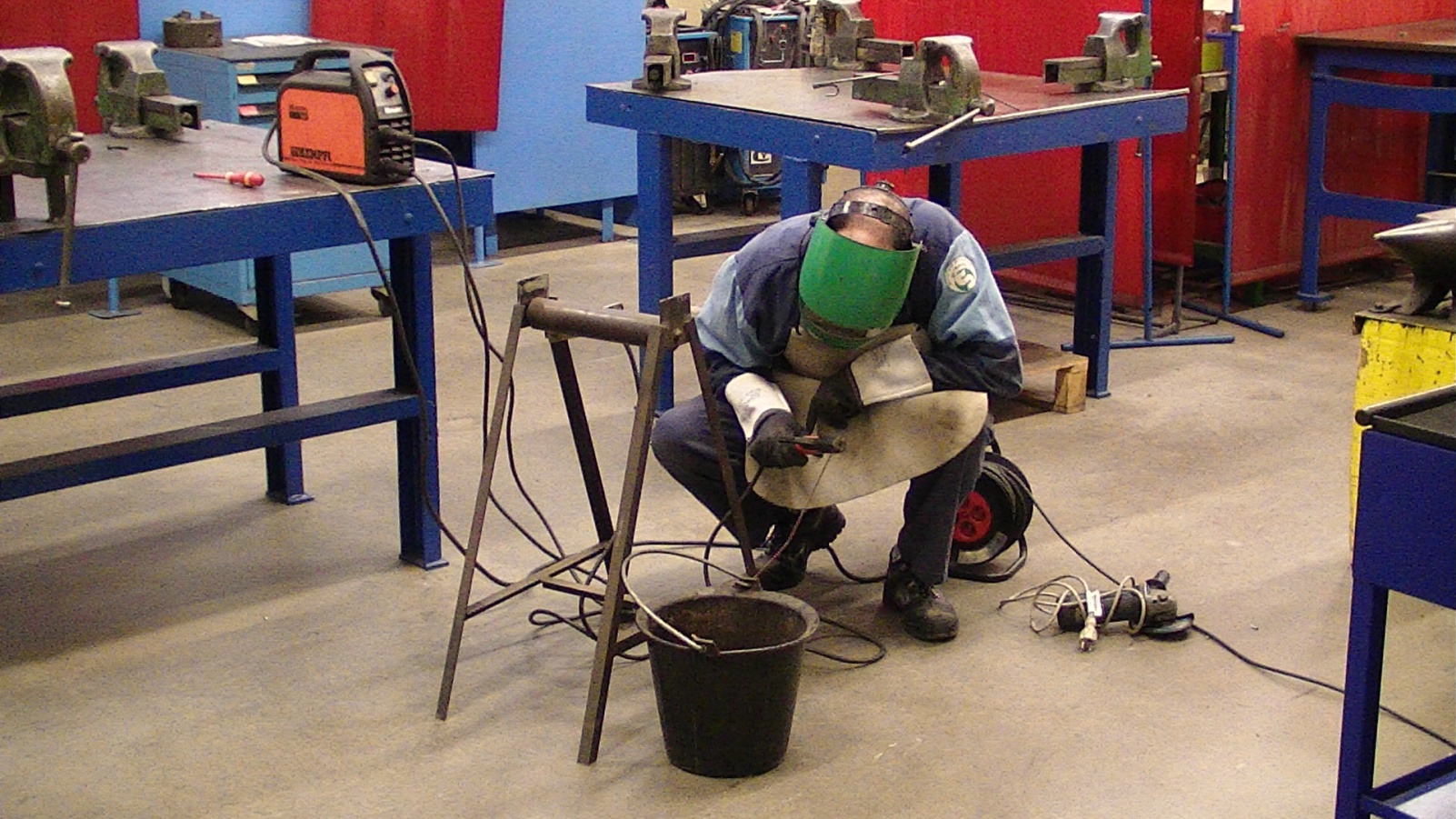 Pour info: le mercredi après-midi, il n’y a pas d’infirmerie.
La soudure étant terminée, il refroidit sa soudure à l’eau pour gagner du temps. Il branche la meuleuse pour faire les finitions.
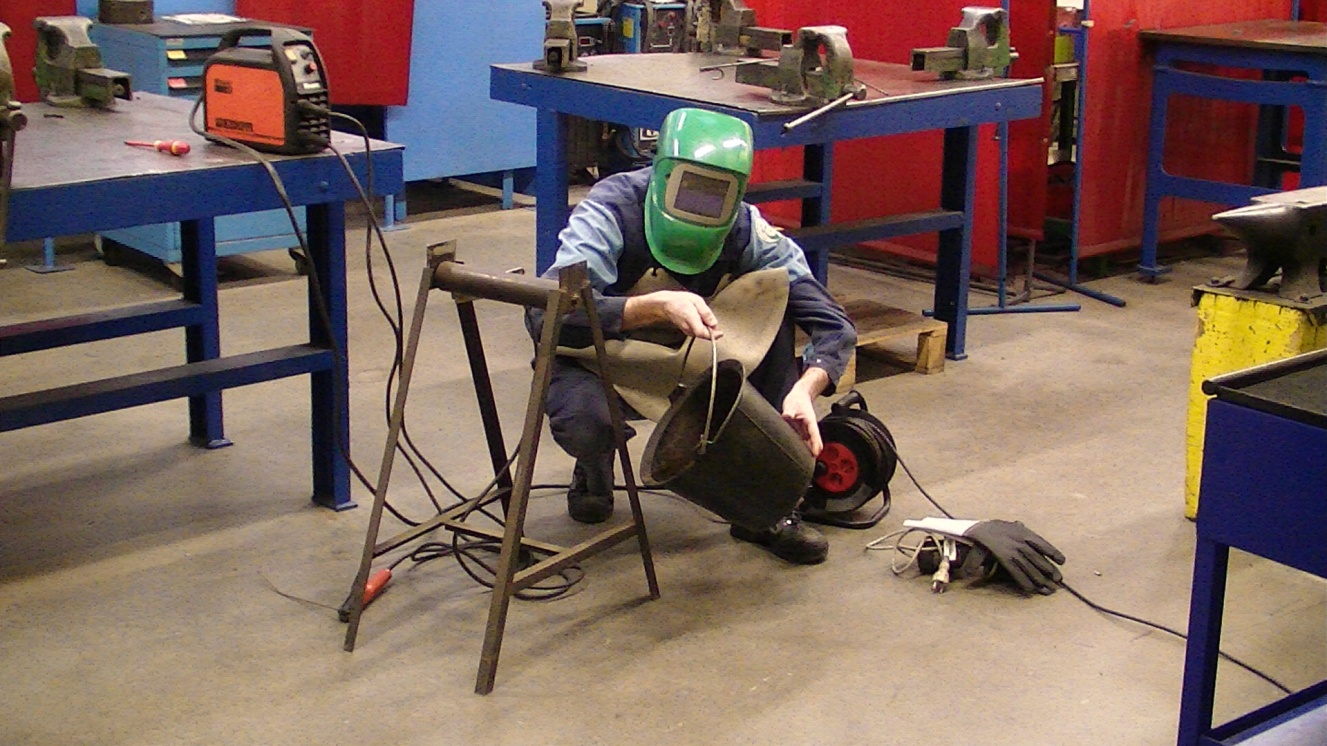 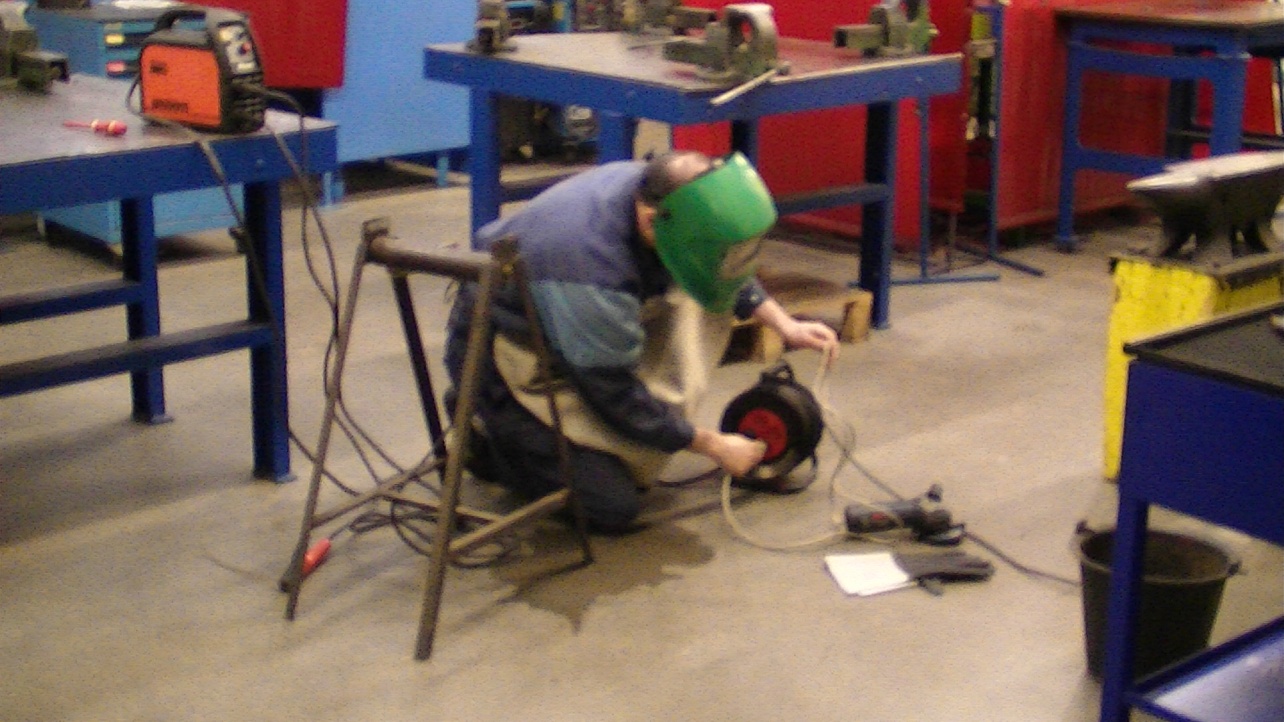 Il prend la meuleuse
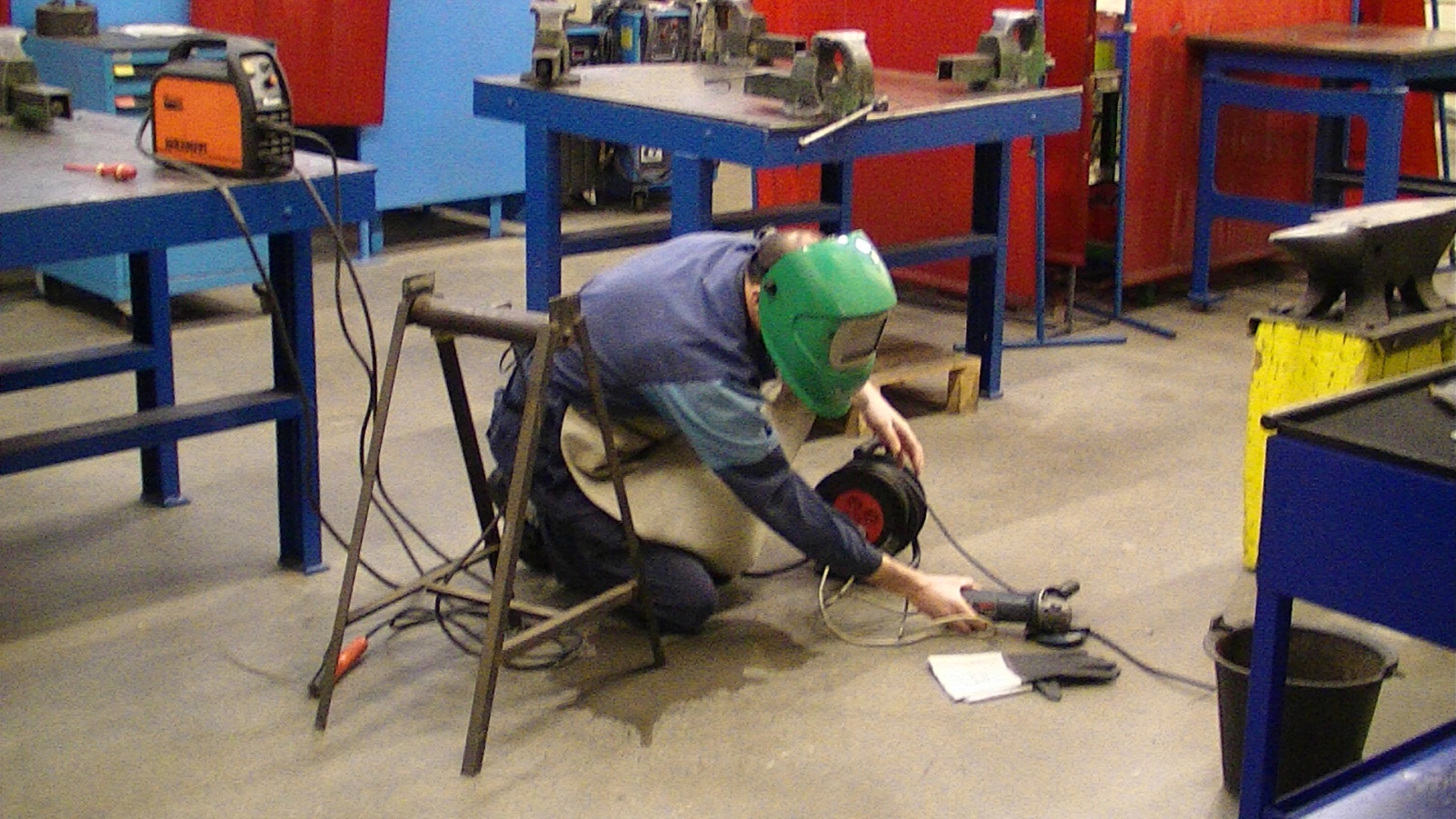 Il s’écroule immédiatement
Info formateur :

Projeter la diapo suivante et mettre en place un mannequin devant l’image qui remplacera la victime.
Disposer une meuleuse sans la mettre sous tension
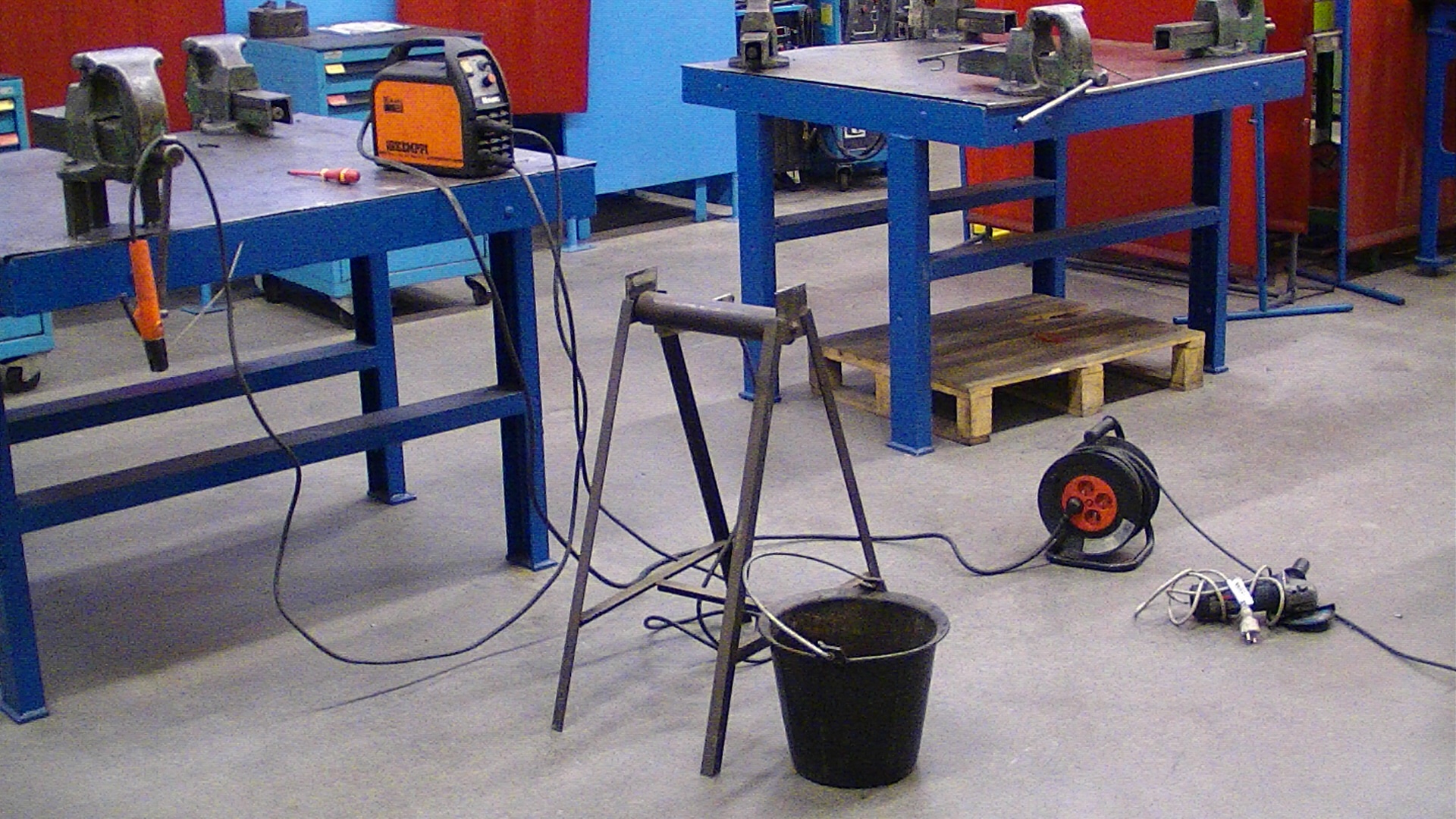 D.C.j.



1) RCP
2) RCP + DAE
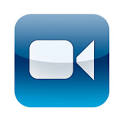 La victime ne répond pas et ne respire pas
Objectif
Assurer une respirationet une circulation, artificielles
1. Faire alerter les secours et réclamer un défibrillateur
2. Pratiquer immédiatement une réanimation cardio-pulmonaire    (RCP 30/2).
3. Mettre en œuvre le plus tôt possible le DAE.
4. Poursuivre la réanimation jusqu’à l’arrivée des secours    
Le DAE doit rester en place.
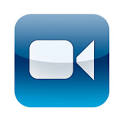 La victime ne répond pas et ne respire pas
ADULTE
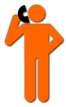 30
Compressions
2
Insufflations
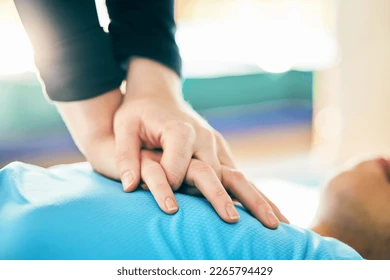 ALTERNANCE JUSQU’À LA POSE DU DEA et de L’ARRIVEE DES SECOURS
+
+
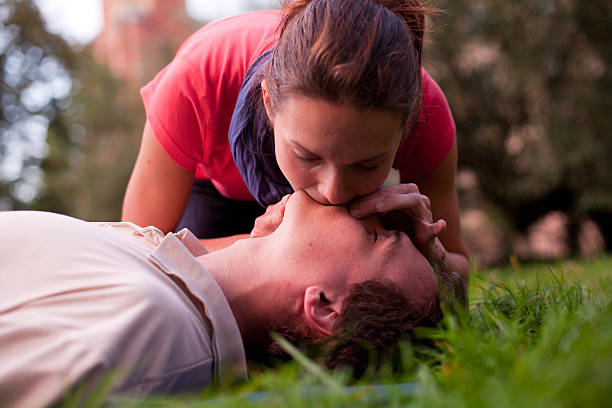 Enfoncement de 5 à 6 cm
100 à 120 compressions/mn
La victime ne répond pas et ne respire pas
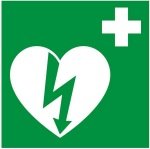 Suivre les instructions données du DAE
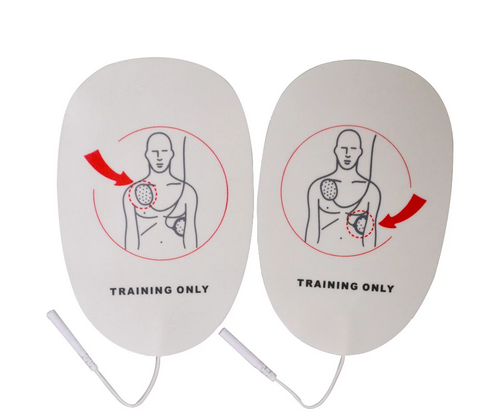 Couper les vêtements. Sécher la peau et/ou raser si besoin
Récupérer les patchs adaptés
Coller les patchs en respectant les croquis
Aucun contact avec la victime lors de la lecture et du choc
Reprendre la RCP = 
30 compressions + 2 insufflations
D.A.E.
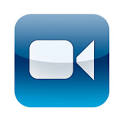 Cœur ouvert
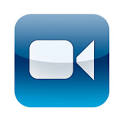 La victime ne répond pas et ne respire pas
1 minute perdue
= 10 % de survie en moins
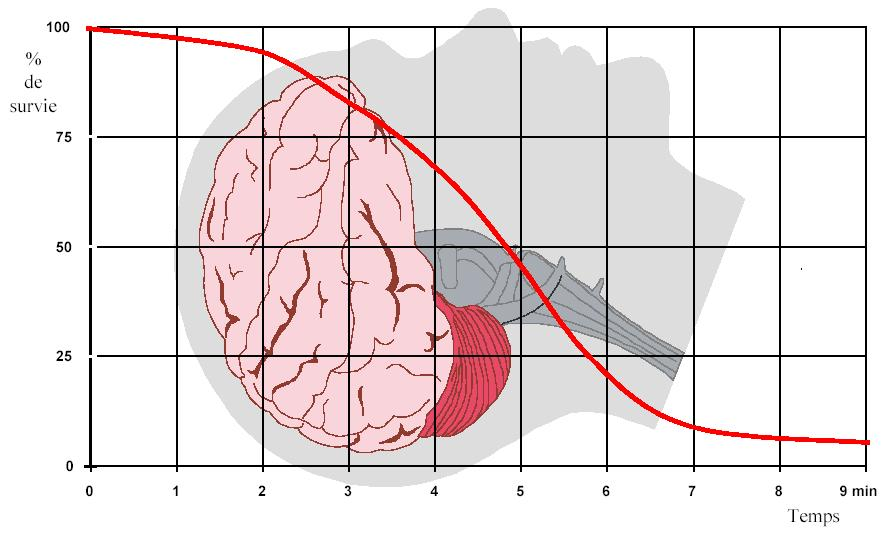 défibrillation tardive
2 %
RCP précoce + DSA tardive
8 %
alerte immédiate + RCP précoce + DSA précoce
20 %
alerte immédiate + RCP précoce + DSA précoce + 
soins spécialisés
40-50 %
La victime ne répond pas et ne respire pas
arrêt
4 min
8 min
12 min
survie
FV
alerte
RCP
DSA
soins spécialisés
La victime ne répond pas et ne respire pas
Cas particuliers
Enfant et nourrisson.
Conduite à tenir identique, mais rythme différent.
5
Insufflations
+
15
2
+
Compressions
Insufflations
ALTERNANCE 15/2 JUSQU’À LA POSE DU DEA et de L’ARRIVEE DES SECOURS
Enfoncement de 5 (1/3 épaisseur)
100 à 120 compressions/mn
La victime ne répond pas et ne respire pas
Une chaîne de survie courte
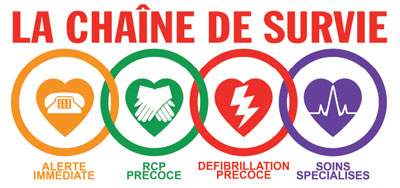 Pour info!
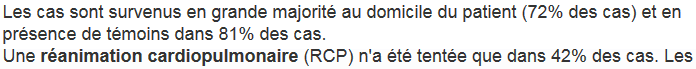 On s’entraine
La victime ne répond pas et ne respire pas
Cas particuliers
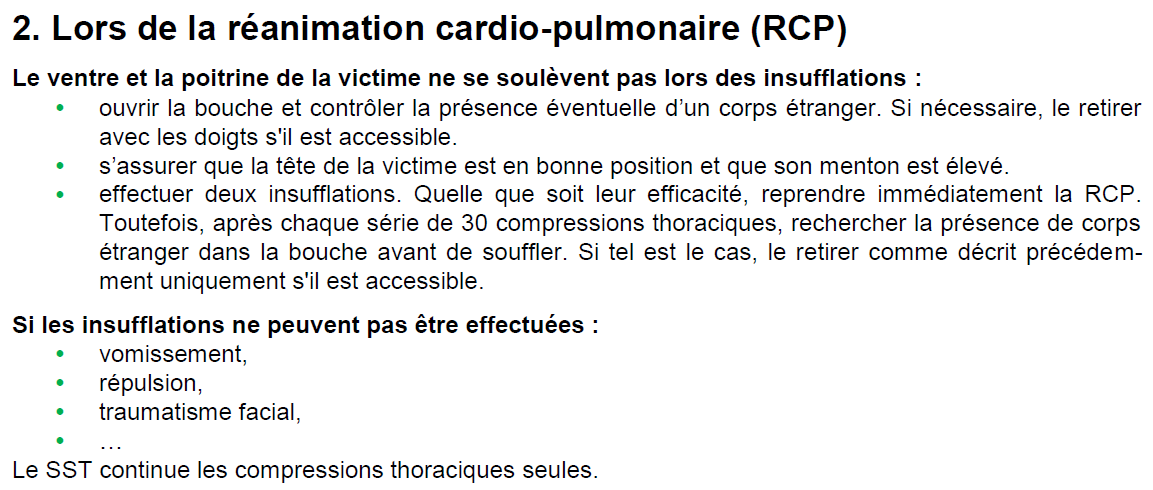 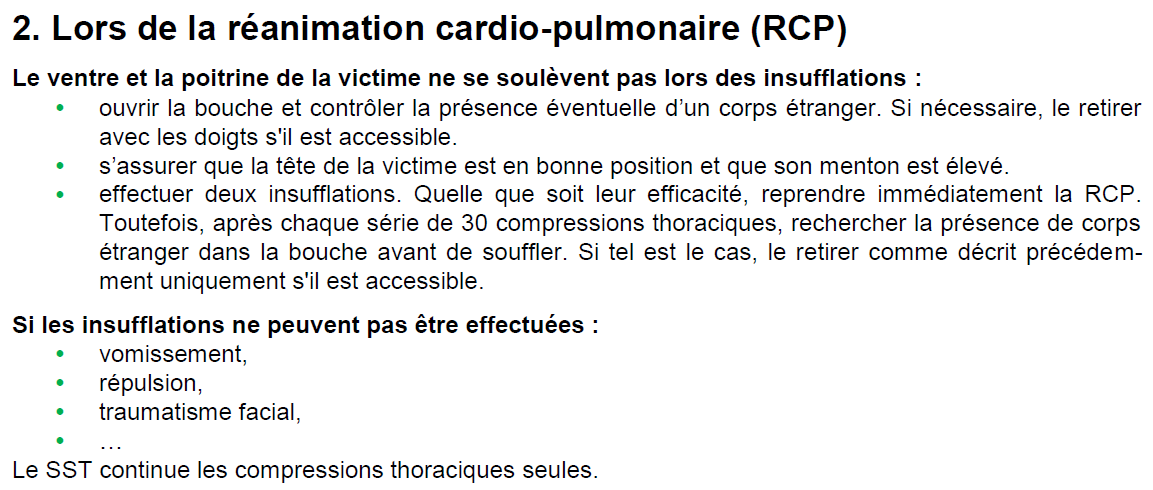 La victime ne répond pas et ne respire pas
Cas particuliers
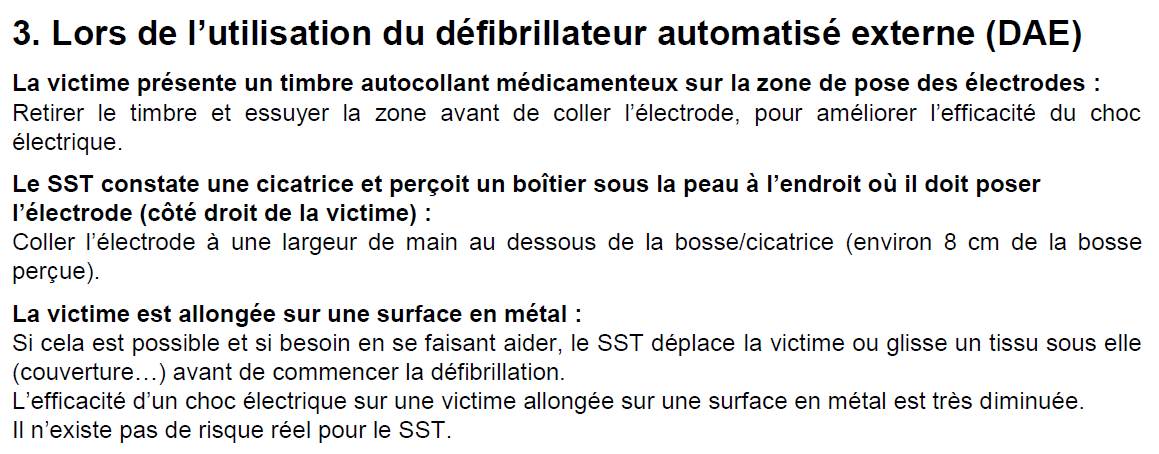 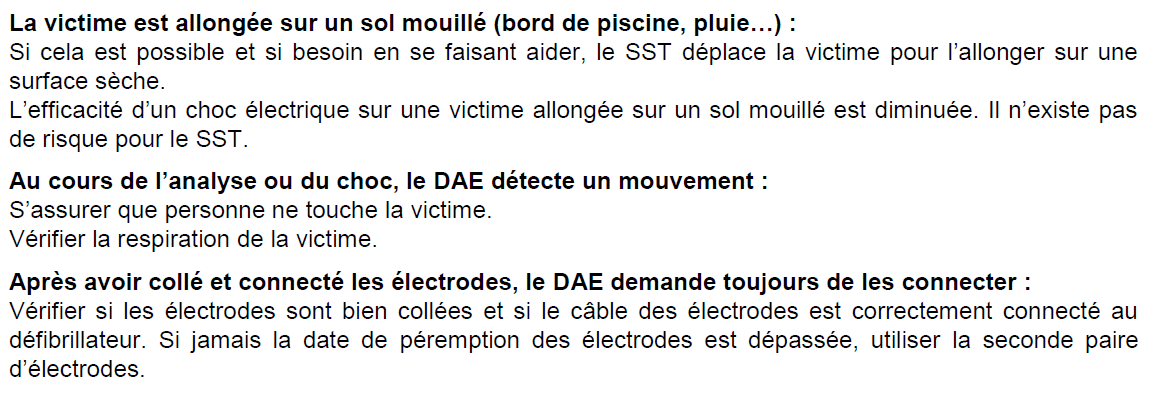 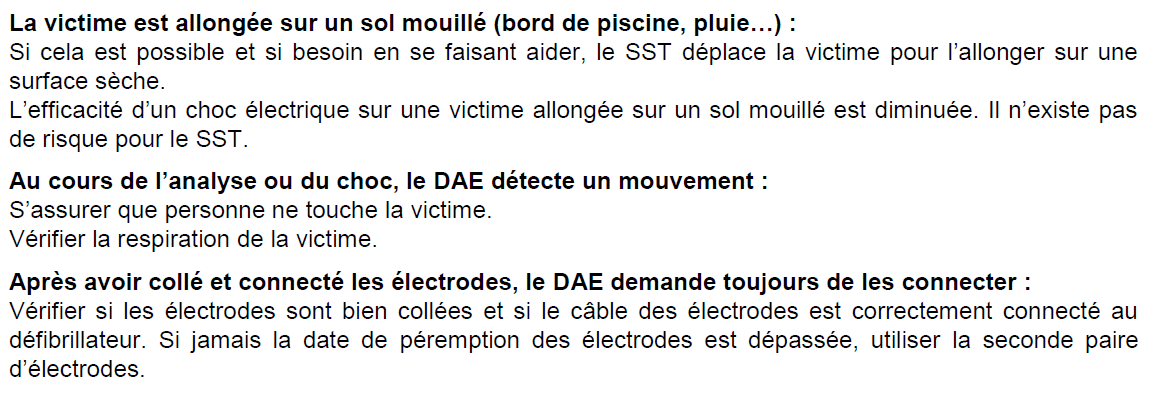 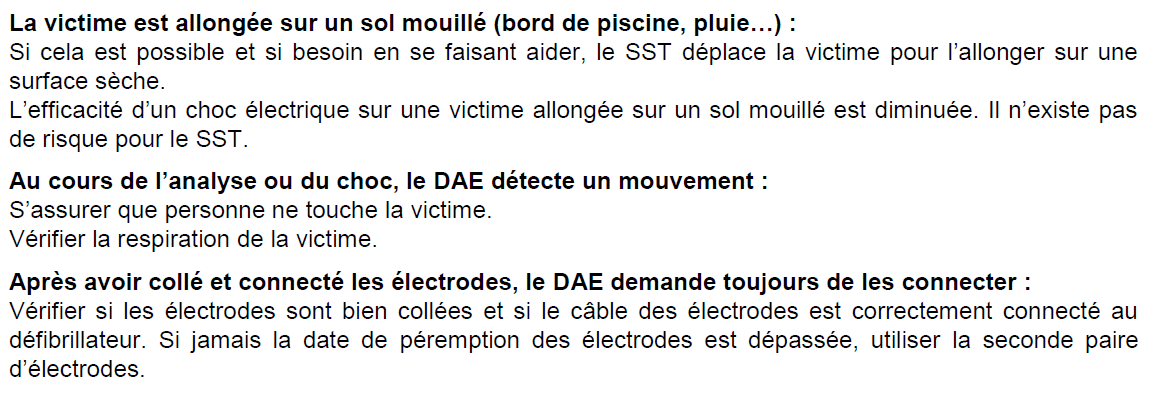 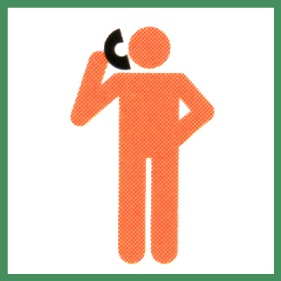 Faire alerter , demander un DAE
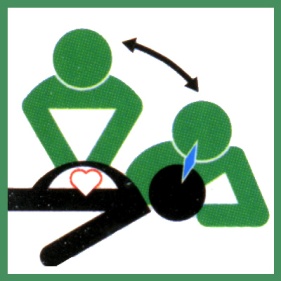 RCP 30/2 , en attendant le DAE
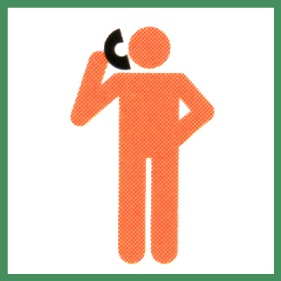 Mise en œuvre du DAEsuivre les instructions
La victime ne répond pas et ne respire pas
Adulte
On résume…
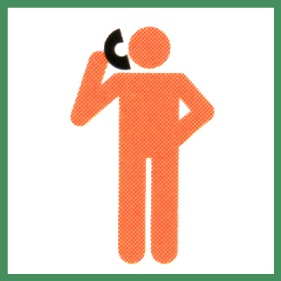 Faire alerter , demander un DAE
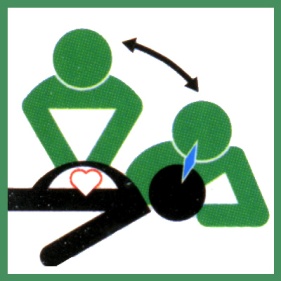 5 insufflations puis
RCP 15/2 , en attendant le DAE
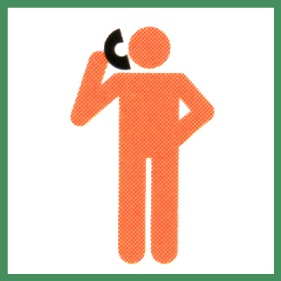 Mise en œuvre du DAEsuivre les instructions
La victime ne répond pas et ne respire pas
Enfant et Nourrisson
On résume…
Points forts
Quel résultat à atteindre ?
Assurer une respiration et une circulation artificielles efficaces.
En pratiquant une RCP.
CAS PARTICULIERS :
La victime est âgée de moins de 8 ans
Le ventre et la poitrine de la victime ne se soulève pas lors des insufflations.
Les insufflations ne peuvent pas être effectuées
Points forts
Quel résultat à atteindre ?
Assurer une respiration et une circulation artificielles efficaces.
En pratiquant une RCP.
Et en mettant œuvre le plus tôt possible un défibrillateur.
PLAN D’INTERVENTION S.S.T.
MOINS DE TROIS MINUTES POUR AGIR
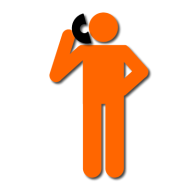 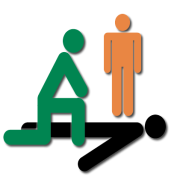 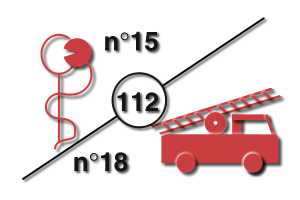 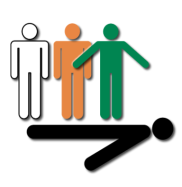 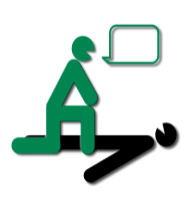 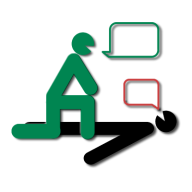 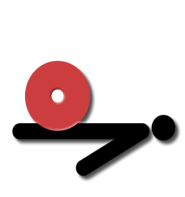 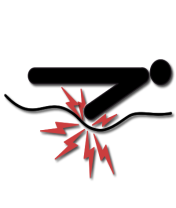 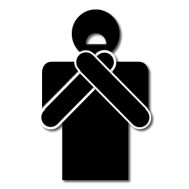 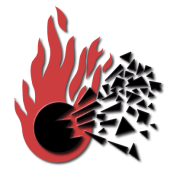 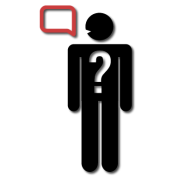 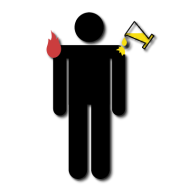 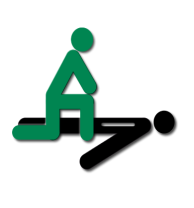 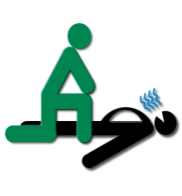 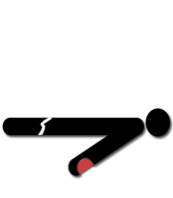 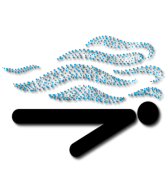 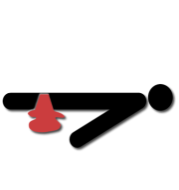 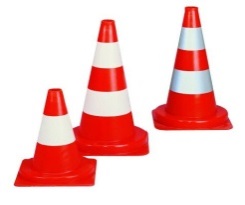 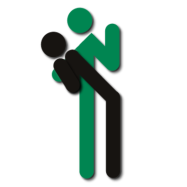 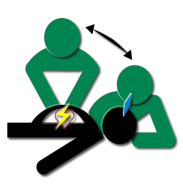 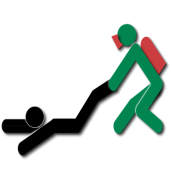 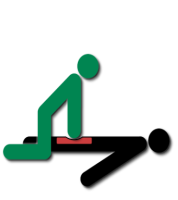 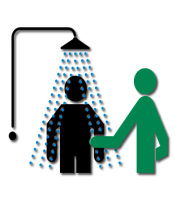 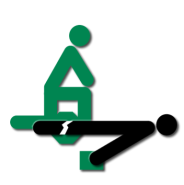 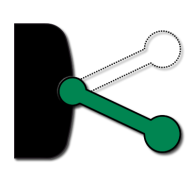 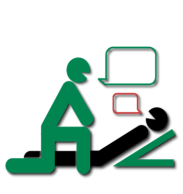 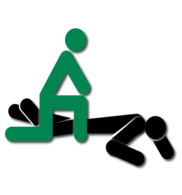 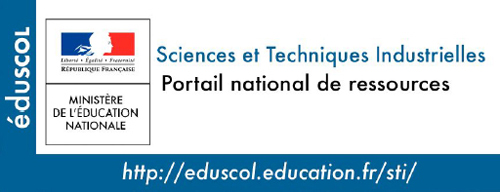 R.C.P.FIN
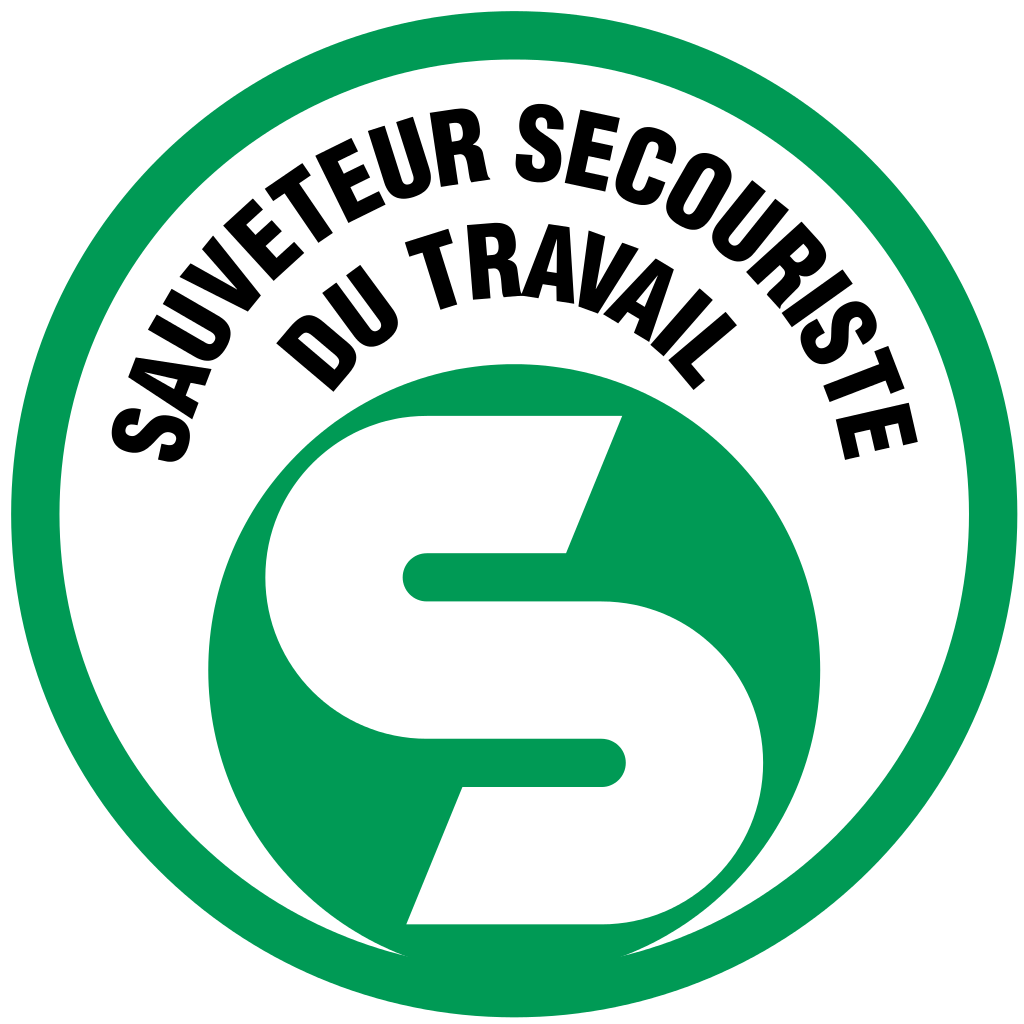 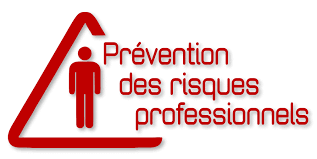